TotemLight
Paul Kessler, Bartosz Dabkowski, Joscelyn Kim PB&J
Final Boss -- Damage the Final Boss with your light. The lower his health is, the harder he becomes.
Final Boss Attacks:
Laser -- Prepares lasers and then shoots lasers vertically or horizontally

Shock -- Shocks the hero if their light is on

Rock Fall -- Shakes the screen and drops rocks on the hero

Chase -- Chases for a limited time or until the hero is damaged

Dark -- Darkens the global lighting
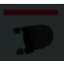 Enemies
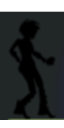 Dark Creeper -- Runs towards hero when hero light is off. Runs away when hero light is on




Seeker -- Chases hero when hero is in view and light is on. Ignores if light is off.
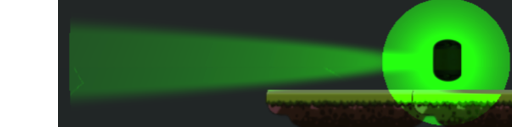 Health -- Restart when reaches zero

Light Sprite Bar -- Use to activate Totems
 
Energy Bar -- Depletes when light is on, increases when light is off
How To Play
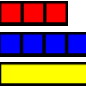 Hero Movement:
A 	  	= 	Left
D 	 	= 	Right
W 	  	= 	Jump
Space 	= 	Toggle Light
X 	  	= 	Activate Totem
M   	       =     Toggle Mini Map
Light Sprite -- increases Light Sprite Bar
used to activate totems

Totem -- opens gate when loaded with Light Sprites
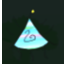 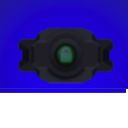 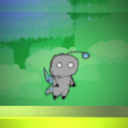 Requirements
a.       At least three different types of game objects (different behaviors)
Hero
Dark Creeper
Seeker
Final Boss
         Laser
         Rocks
         Lightning
b.       At least 10 game instances of objects in the scene (any combination of the three game object types)
1 Hero
1 Final Boss
1 Laser Beam Set, 7 Laser Beams
1 Rock Set, 14 Rocks
c.  At least one inter object collision being clearly per-pixel accurate
Final Boss Chase sequence
LightSprite
Meaningful game:
Interesting 
Healthbar
Lightbar
EnergyBar
13 Dark Creepers
6 Seekers
Requirements
Scenes: at least 3 scenes
Title screen 
2 Game levels 
Win/lost Scenes
At least 2 camera views
Main View
Mini Map
Feature the use of Interpolation utility object
Light Energy Bar
Feature the use of chase or rotate away, or any types of pseudo autonomous behavior
Final Boss Chase
Seeker Chase
Lights:
6 seekers which use 1 point light and 1 spotlight each
lights move and change color from green to red
Hero uses point light
Directional light for global world
Normal Map: 
Platforms 
Walls
Particles:
Totem particle that goes to gate
Credits
Tileset: http://opengameart.org/content/free-platformer-game-tileset
Sounds: http://www.bfxr.net
Boss Battle: https://www.youtube.com/watch?v=uANhepe0wBI
Paul Kessler: All Level 1 Music and sounds
Joscelyn Kim: Hero, Totems, LightSprite, Title Page